BEGROTEN MET DE RAW-SYSTEMATIEK
N43
8 januari 2013
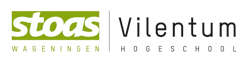 Welkom
Wie ben ik?
 Wat kom ik doen?
 STOAS en de lessen
RAW-systematiek
Wat is calculeren?
Wat is een bestek?
Wie heeft er ervaring?
[Speaker Notes: Calculeren =]
BESTEK
RAW
UAV
ARW
DEFICODE
WERKVORM:  MINDMAP
Doel: voorkennis inventariseren
Iedereen schrijft twee begrippen op!
RAW: lesprogramma
Les 1:	Bestekken
Les 2:	Begroten met calculatieprogramma
Les 3:	Aanbesteding
Les 4:	Maken van een bestek
Les 5:	Uitloop
RAW: beoordelingen
Je wordt beoordeeld aan de hand van:
 Aanwezigheid;
 Ingeleverde begroting;
 Ingeleverd bestek;
 Laagste prijs!!!!!!!
RAW: Doel en arrangement
Doel:
Kennis maken met het opstellen van een bestek en het maken van een begroting aan de hand van een bestek.
Je vindt het arrangement RAW-systematiek:
 Via je studieplan;

 Powerpoint-presentaties?
RAW-systematiek
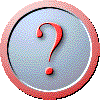 Vragen
Begroten begint bij …..
De aanvraag van een klant:
- Schriftelijke aanvraag
- Mondelinge aanvraag
- Bestek
Vaak van toepassing bij o.a.:
Waterschappen;
Gemeentes;
Provincies;
Staatsbosbeheer;
Waarom een bestek?
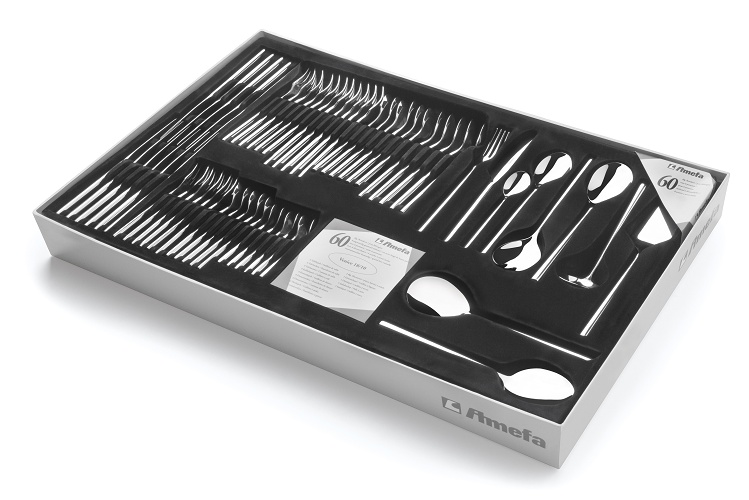 Een bestek is een contractdocument 
tussen opdrachtgever en opdrachtnemer

Hierin staan de rechten, plichten en risico’s die beide partijen op zich nemen m.b.t. een werk
Een bestek is de omschrijving van een uit te voeren bouwwerk, inclusief de van toepassing zijnde administratieve, juridische en technische bepalingen, materialen en uitvoeringsvoorwaarden.
(Bron: wikipedia)
Bestek?
In een bestek worden de werkzaamheden die opdrachtgever uitgevoerd wil hebben beschreven aan de hand van:
WAT de opdrachtgever wil hebben;
WAARVAN het moet worden samengesteld;
HOEVEEL er moet worden uitgevoerd;
WAAR het moet zijn gesitueerd;
WANNEER dit moet gebeuren;
WELKE ANDERE VOORWAARDEN van toepassing zijn.
Bestek: wat krijg ik dan?
Een bestek is een complete aanvraag voor een werk en omvat de volgende documenten:
 De beschrijving van het werk;
 De daarbij behorende tekeningen;
 De voor het werk geldende voorwaarden;
 De nota van inlichtingen;
 Het proces verbaal van aanwijzing (indien uitgevoerd)
Bestek als contract:
Voor aanbesteding:
Opdrachtgever = Aanbesteder
Aannemer = Inschrijver
Na aanbesteding en alleen de laagste inschrijver:
Opdrachtgever = opdrachtgever
Aannemer = opdrachtnemer
Een bestek is gekoppeld aan:
RAW-systematiek
UAV
UAR en ARW
RAW-systematiek:
De RAW-systematiek omvat de volgende onderdelen:
 De Standaard RAW Bepalingen, kortweg de Standaard 2010 of 	de  “oude” Standaard 2000;

De Standaard RAW Bepalingen zijn een uitgebreide set 	juridische, administratieve en technische bepalingen. 
Deze bepalingen zijn automatisch van toepassing op alle 	RAW-bestekken! 

Voor het maken van een bestek:
 De RAW-catalogus. Deze catalogus geeft de exacte 	omschrijvingen van resultaatsverplichtingen op alle 	onderwerpen in de grond-, water en wegenbouw en dus ook 	groen!
RAW-systematiek:
De RAW wordt onderhouden en beheerd door de CROW
CROW staat voor: Centrum voor Regelgeving en Onderzoek in de Grond-, Water- en Wegenbouw 

Aanpassen teksten gebeurt samen met organisaties uit de GWW die de vakkennis inbrengen, zoals aannemers, ingenieursbureaus en overheidsinstanties

De RAW gaat uit van de gelijkwaardigheid van contractpartners. Opdrachtgever en aannemer hebben ieder een eigen verantwoordelijkheid.
UAV:
UAV staat voor: Uniforme Administratieve Voorwaarden voor de uitvoering van werken

Nieuwste versie is die van 2012

De UAV regelt de contractverhoudingen tussen opdrachtgever en opdrachtnemer; 

De UAV kan van toepassing worden verklaard;
 Gevolg: minder tekst opnemen in bestek of contract!!
 De RAW conflicteert niet met de UAV!
UAR:
UAR staat voor: Uniform Aanbesteding Reglement 

Laatste versie is van 2001

De UAR regelt alle zaken rondom het aanbesteden en de daarbij behorende afspraken die gelden

De UAR kan van toepassing worden verklaard!

De UAR is nog geldig, maar wordt steeds minder gebruikt i.v.m. gewijzigde regels voor bouwfraude en bepaalde eisen die door Europa zijn gesteld.
ARW:
ARW staat voor: AanbestedingsReglement Werken

Laatste versie is van 2012 (nog niet goedgekeurd)
Huidige versie is van 2005

De ARW 2005 regelt alle zaken rondom het aanbesteden en de daarbij behorende voorwaarden.

De ARW 2005 is opgesteld naar aanleiding van de bouwfraude en de Europese regels.

De ARW 2005 kan van toepassing worden verklaard!
BESTEK:
Hoe kom ik aan een bestek?

Onderhandse aanbesteding: Je krijgt het bestek

Openbare aanbesteding, bestek downloaden van:
www.aanbestedingskalender.nl
www.CTMsolution.nl / www.eu-supply.com
www.negometrix.com

Laatste twee vooral begeleiders van aanbestedingen

LET OP: sommige bestekken moet je kopen!
BESTEK:
Een bestek is een complete aanvraag voor een werk en omvat de volgende documenten:
 De beschrijving van het werk;
 De daarbij behorende tekeningen;
 De voor het werk geldende voorwaarden;
 De nota van inlichtingen;
 Het proces verbaal van aanwijzing (indien uitgevoerd)
Het beschrijvende deel, noemen we vaak het bestek.

Dit heeft altijd de volgende onderdelen:
 Deel 0: Totstandkoming overeenkomst
 Deel 1: Algemeen
 Deel 2: Beschrijving werk
 Deel 3: Besteksbepalingen
 Inschrijfstaat 
 Inschrijvingsbiljet

Eventueel:
 Bijlagen;
 Formulieren;
Deel 0:
Hier staat de volgende informatie:

 Aanbestedende dienst – wie besteed er aan
 Welke procedure ze aanhouden
 Wanneer  en hoe de inlichtingen worden gehouden
 Hoe er ingeschreven moet worden en aan welke 	voorwaarden jouw bedrijf moet voldoen
 Welke voorwaarden voor de inschrijvingsstaat gelden
 Wanneer en waar de aanbesteding plaats vindt
Deel 1:
Hier staat de algemene informatie:

 Wie is opdrachtgever en wie voert directie
 Welke locatie is het werk
 Korte beschrijving van de werkzaamheden
 Tijdsbepaling;
 Onderhoudstermijn
 Kwaliteitsborging
 Onderaanneming
 Geschillen (indien noodzakelijk vermeld)
Deel 2:
In deel 2.1. geven ze informatie over:

 Welke tekeningen en bijlagen van toepassing zijn
 Welke bijlagen ter inzage liggen
 Algemene gegevens over de werklocatie, zoals waterstand, 	bereikbaarheid, werkhoogte, enz
Deel 2:
In deel 2.2. geven ze informatie over:

 Toelichting op de opbouw van de besteksposten;

én het uiteindelijke werk
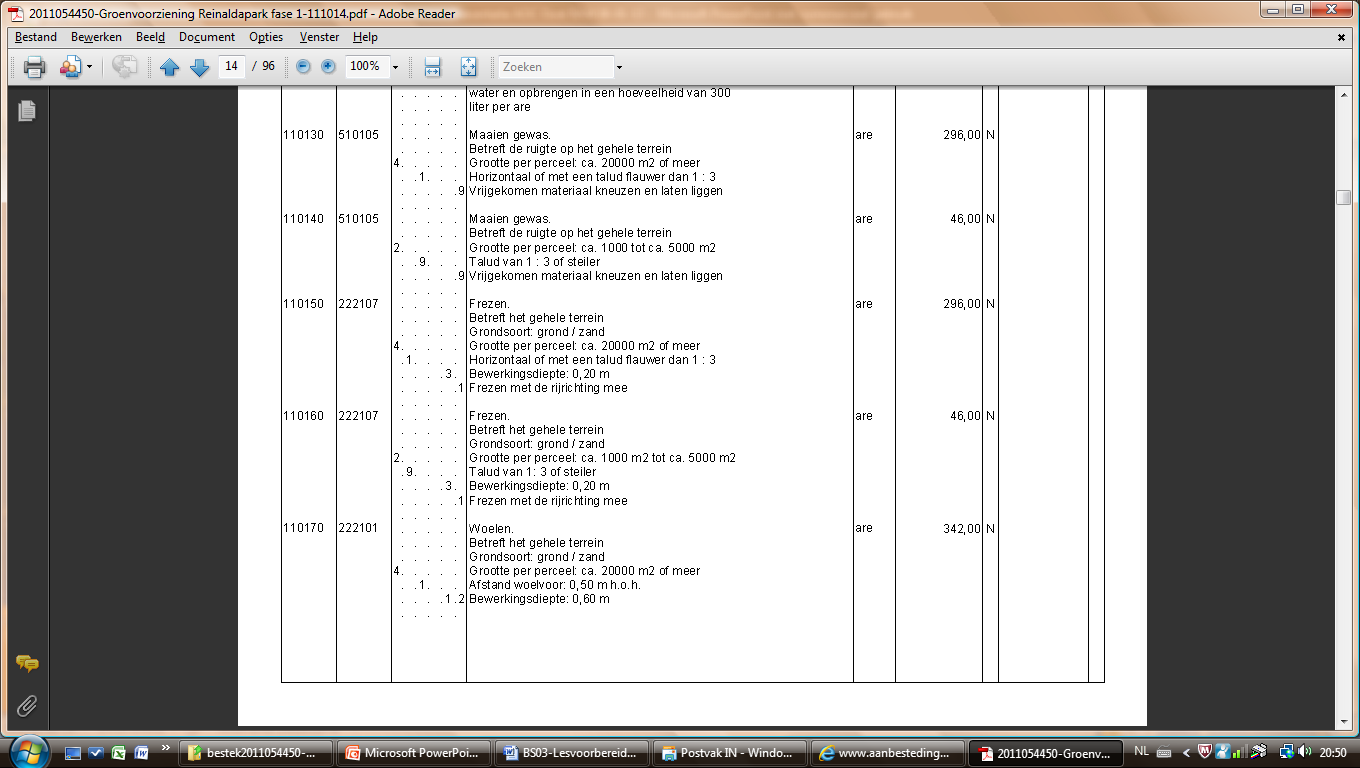 Deel 3:
Deel 3 is een aanvulling op de RAW-bepalingen:

Wil een opdrachtgever andere bepalingen of heeft hij andere eisen, dan wordt dat in deel 3 vermeld

Achter deel 3:
 Inschrijfstaat;
 Inschrijfbiljet.
Bestekteksten:
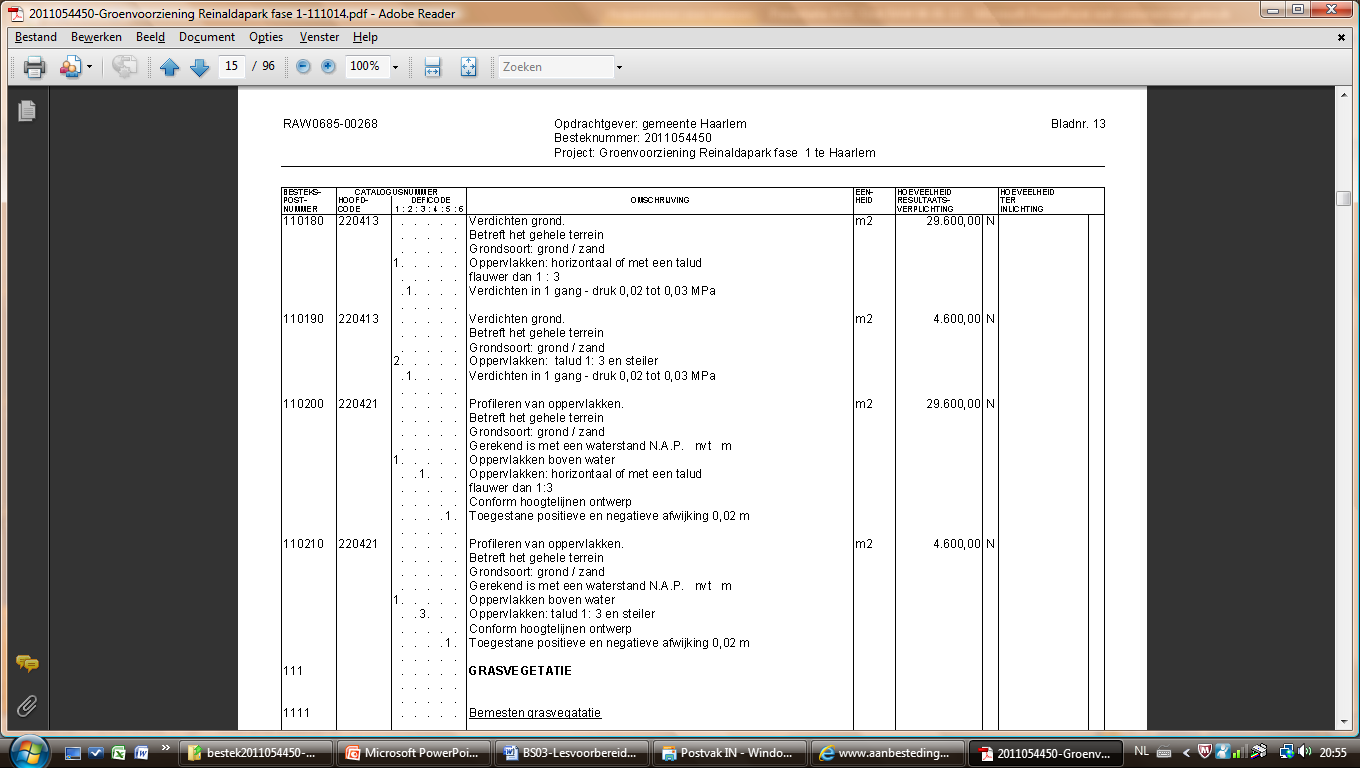 Bestekteksten:
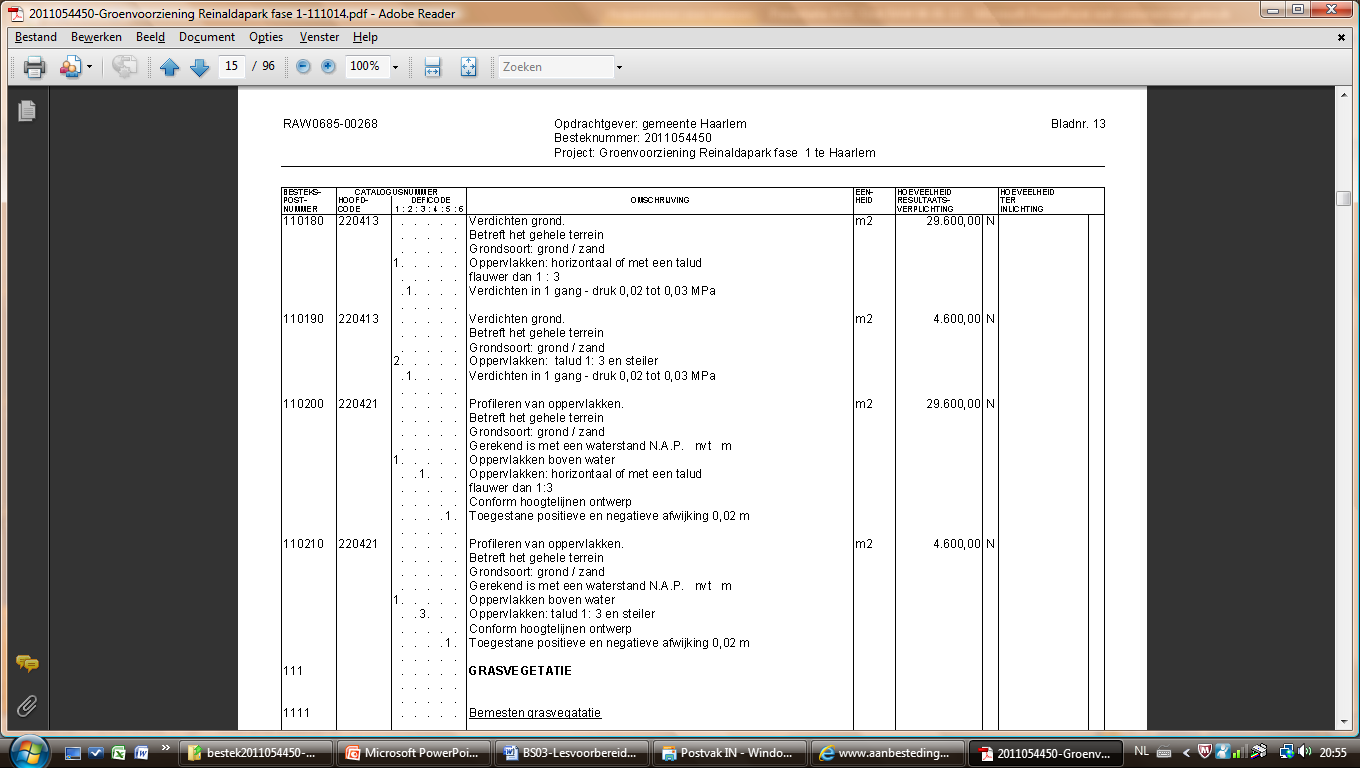 Hoeveelheid resultaatsverplichting:
Dit is de hoeveelheid die je betaald krijgt!

N = Niet verrekenbaar, bij afwijkingen tot 10% wordt er niet verrekend!
V = Verrekenbaar, uiteindelijke hoeveelheid wordt betaald
A = Te Accorderen: Opdrachtnemer controleert de hoeveelheden. Alleen 	die hoeveelheid wordt betaald;
O = Open posten, hoeveelheden zijn fictief. Uiteindelijke verwerkte 	hoeveelheden worden betaald.
Bestekteksten:
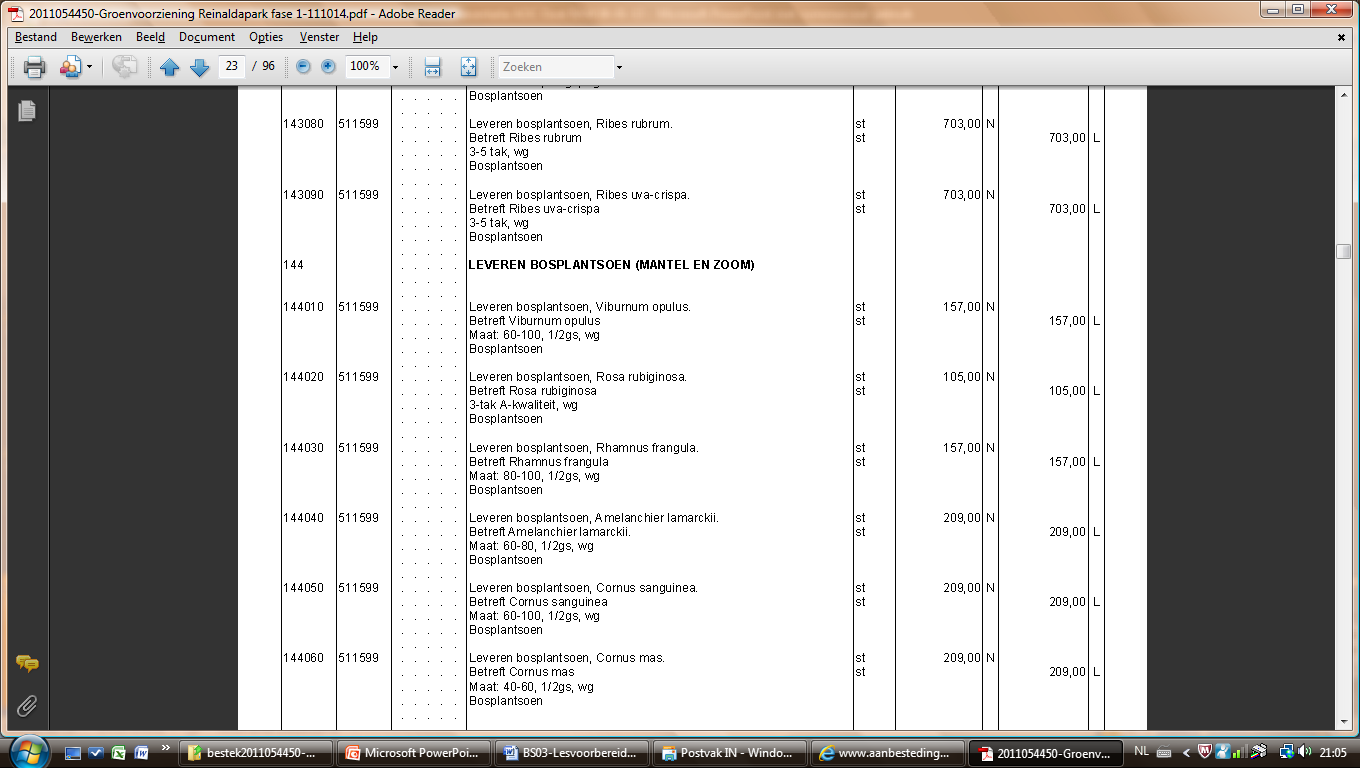 Hoeveelheid ter inlichting:
 Dit is een hoeveelheid van een bepaald produkt die je 	moet verwerken!

I = Hoeveelheid ter informatie, om rekening mee te houden
L = Hoeveelheid door opdrachtnemer te leveren
T = Hoeveelheid door opdrachtgever te leveren (Ter beschikking)

Voorwaarde:  Het te leveren produkt moet duidelijk omschreven zijn in 	 het bestek
Evaluatie:
Wie weet de afkorting van UAV?
Wie weet hoe je aan een bestek kan komen?

Wie komt bestekken in zijn werk tegen?
Wie heeft er helemaal niets aan?
Huiswerk:
Installeer zelf het calculatieprogramma

Doorloop de stappen zoals wordt beschreven in de infomail die je krijgt van Habas/Bascalc.